Social Interactive Networkswhere/how our society meets contents…
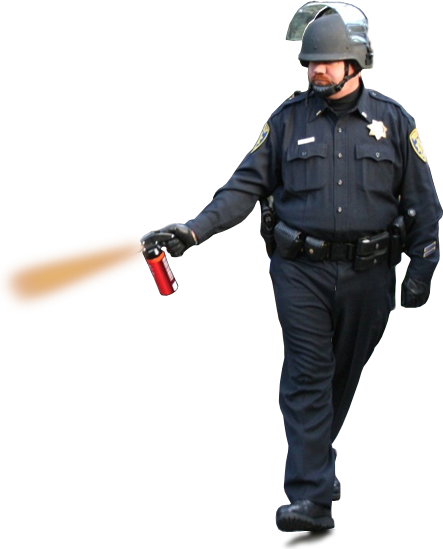 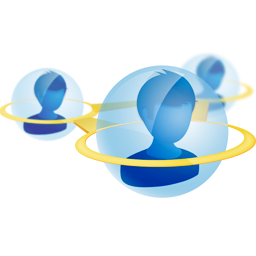 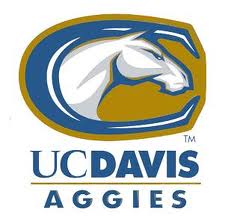 S. Felix Wu
University of California, Davis
11/08/2012
CCW, Sedona, ZA
1
contents
11/08/2012
CCW, Sedona, ZA
2
Contents + References
11/08/2012
CCW, Sedona, ZA
3
Users + Contents + References
11/08/2012
CCW, Sedona, ZA
4
Users + Contents + References
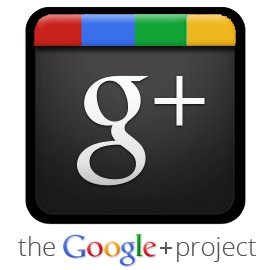 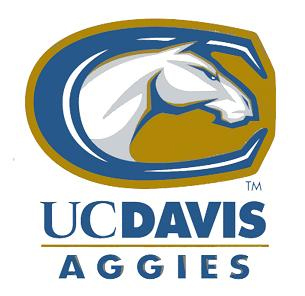 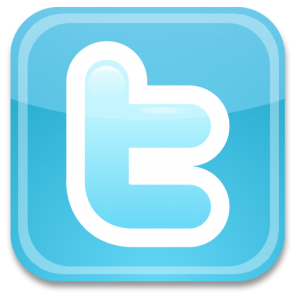 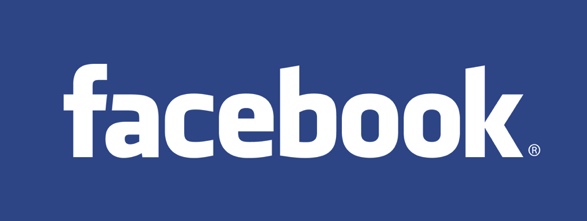 11/08/2012
CCW, Sedona, ZA
5
About UC Davisa lot of mixed emotions…
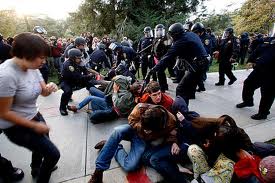 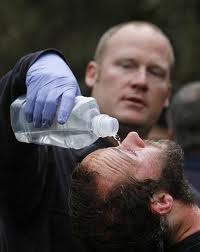 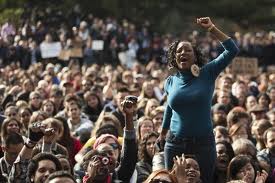 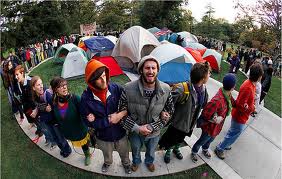 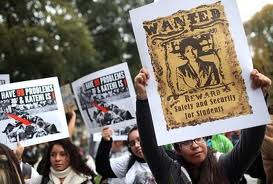 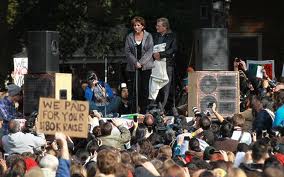 11/08/2012
CCW, Sedona, ZA
6
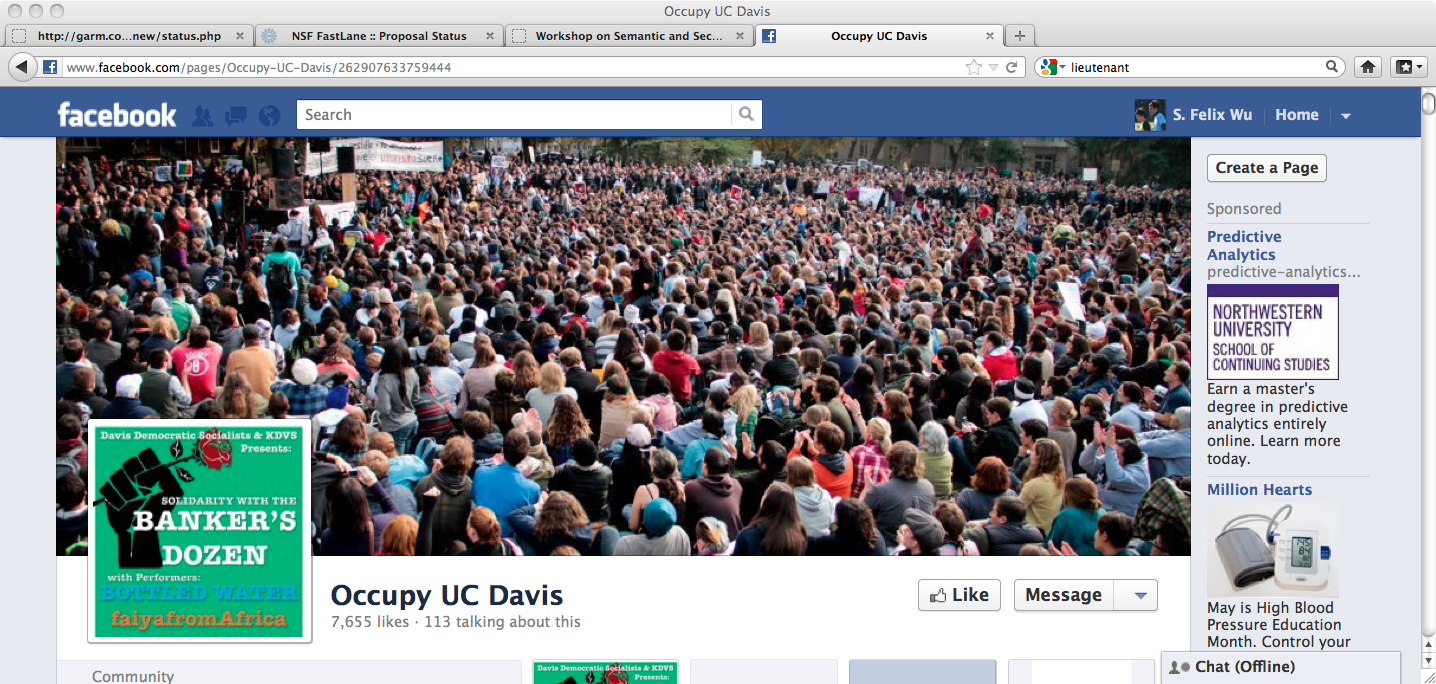 11/08/2012
CCW, Sedona, ZA
7
{"id" : "262907633759444_264463230270551",
  "from" : {"name" : "Occupy UC Davis",
            "category" : "Community",
            "id" : "262907633759444"},
"message" : "Demand an internal investigation. To file an official complaint, you need to go to the police station in person. Sift through the videos. Write down all the badge numbers and names you can make out from the videos. The officers responsible will be held accountable.”, "type" : "status",
"created_time" : "2011-11-19T05:46:39+0000",
"updated_time" : "2011-11-19T14:07:11+0000",
"likes" : {"count":7},
"comments" :
 {"data" : [
   {"id" : "262907633759444_264463230270551_3351721",
    "from" : {"name" : "**Name_0000000010790021**",
              "id" : "**ID_0000000010792**" },
    "message" : "The only thing there is to demand is the complete destruction of the UCP and the resignation of our Chancellor”,
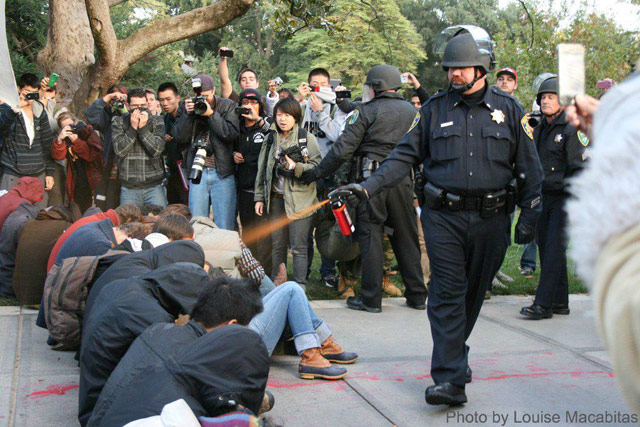 11/08/2012
CCW, Sedona, ZA
8
ecs30 winter 2012, 240+ students(Intro. to programming in C)
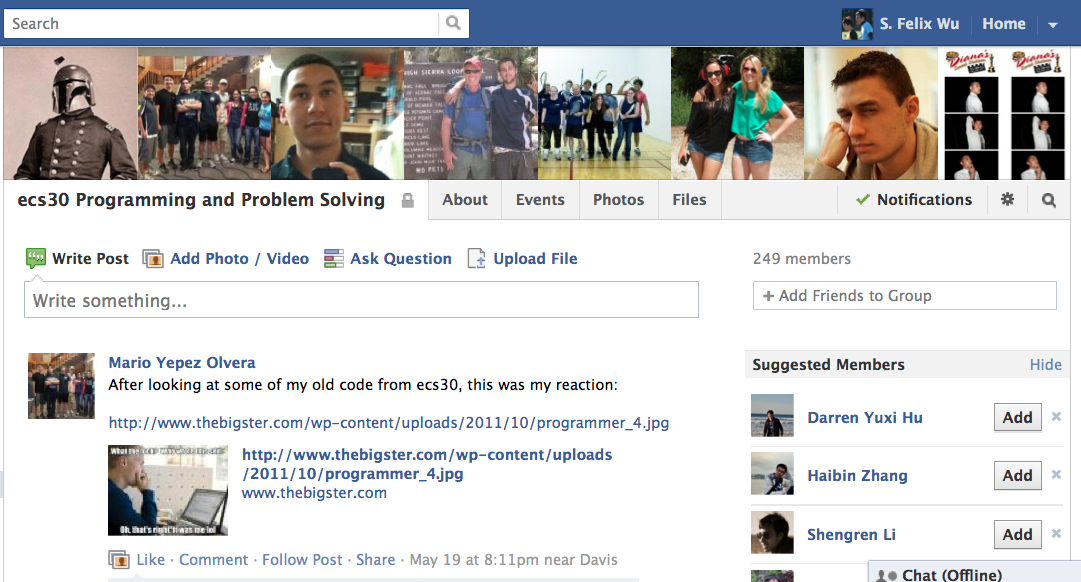 11/08/2012
CCW, Sedona, ZA
9
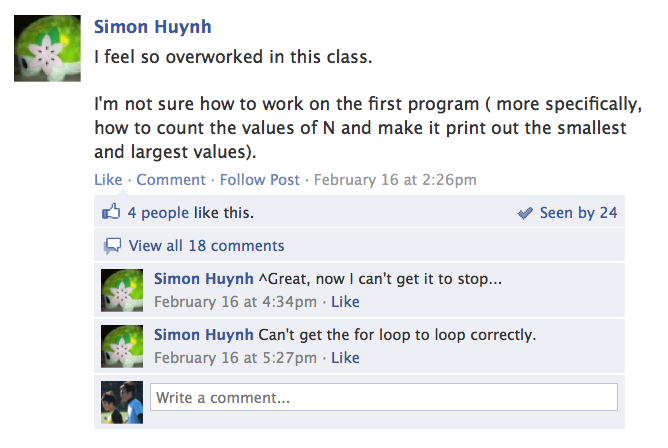 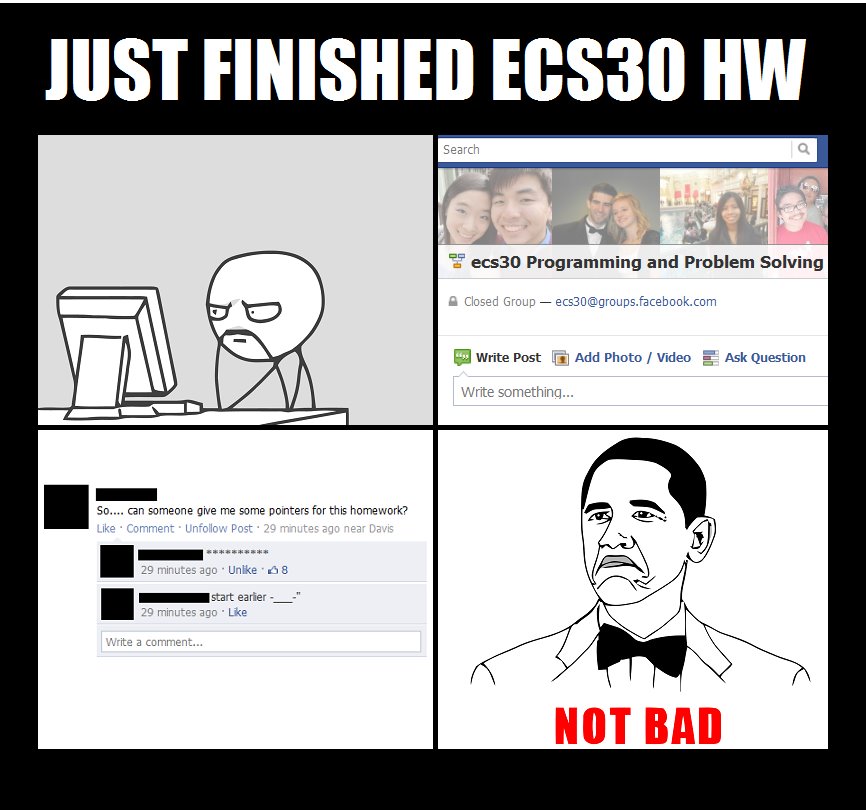 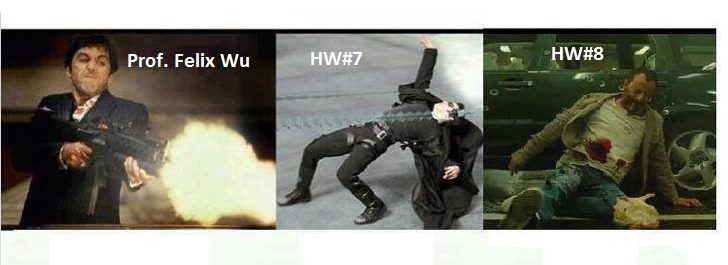 11/08/2012
CCW, Sedona, ZA
10
{"id” : "15704546335_10150171185276336",
 "from” : {"name” : "Fox News",
           "category” : "Media news publishing”, 
           "id” : "15704546335"},
 "message” : "Breaking News: The White House releases President Obama's long-form birth certificate. Obama to comment at 9:45a ET -- Watch live on Fox News Channel.",
 "actions” : [{"name” : "Comment",
              "link” : "http:\/\/www.facebook.com\/15704546335\/posts\/10150171185276336"},…],    
 "created_time” : "2011-04-27T13:07:55+0000",
 "updated_time” : "2011-11-19T01:34:55+0000",
 "likes” : {"data":[…],"count":2052},
 "comments”:
10772 comments, 16567 likes from 5604 individual users
11/08/2012
CCW, Sedona, ZA
11
Toward an online social-centric World
It’s not just about # of users or minutes spent
Interactions and Contents
E.g., many news media are now Facebook’ed and Tweet’ed!
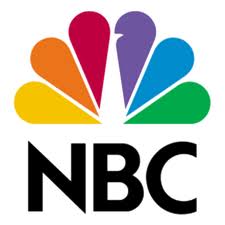 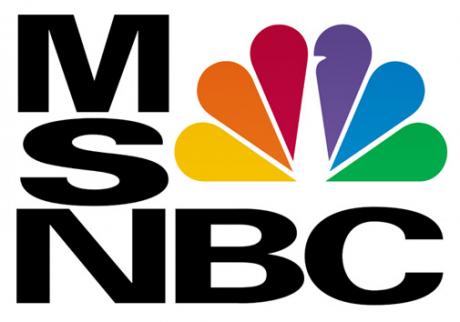 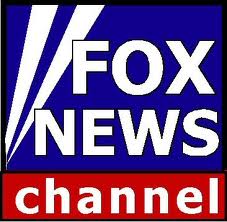 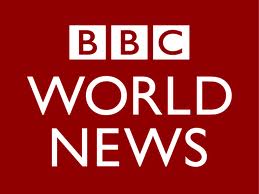 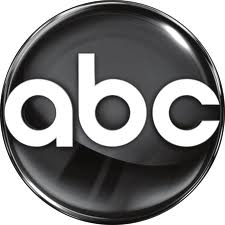 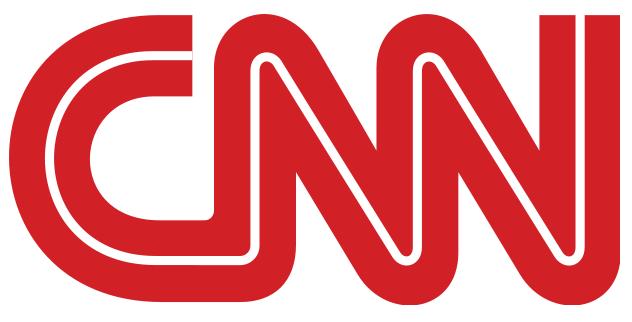 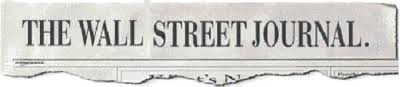 12
11/08/2012
CCW, Sedona, ZA
11/08/2012
CCW, Sedona, ZA
13
11/08/2012
CCW, Sedona, ZA
14
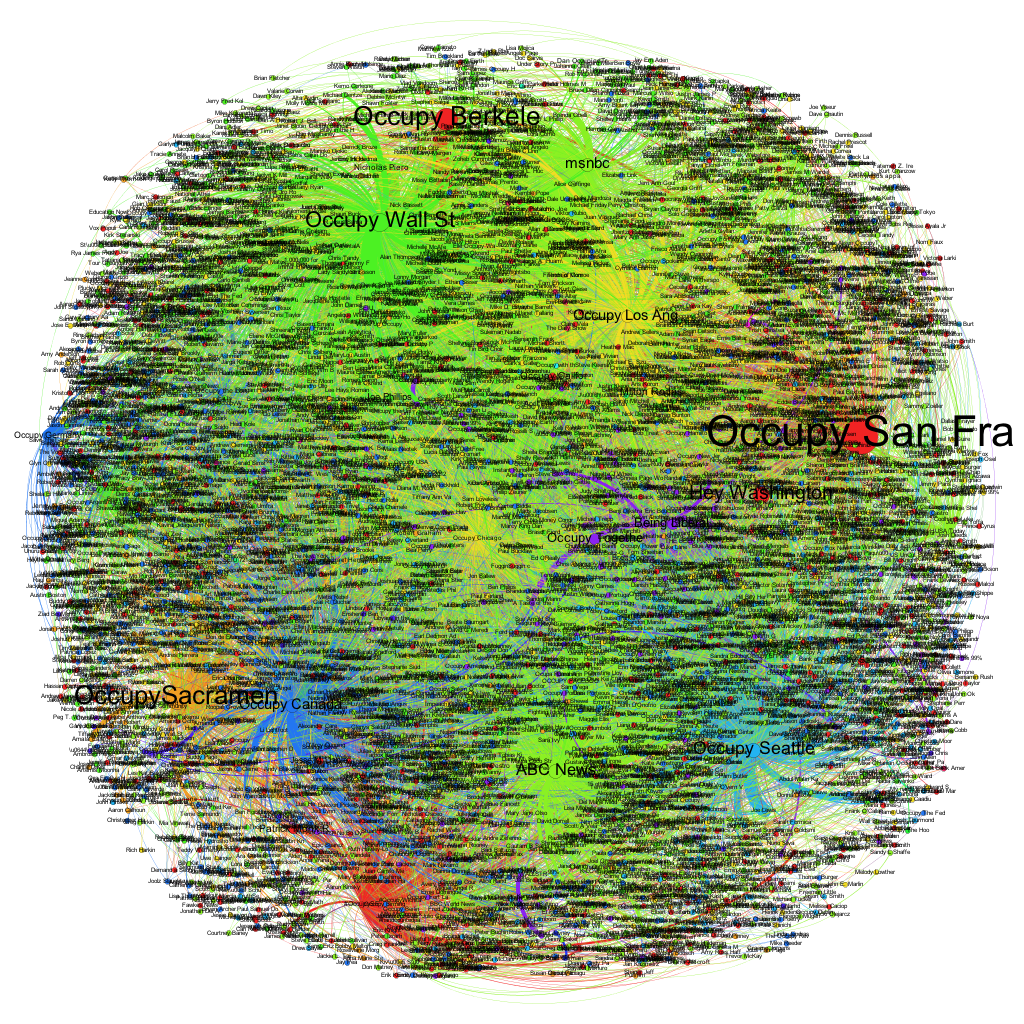 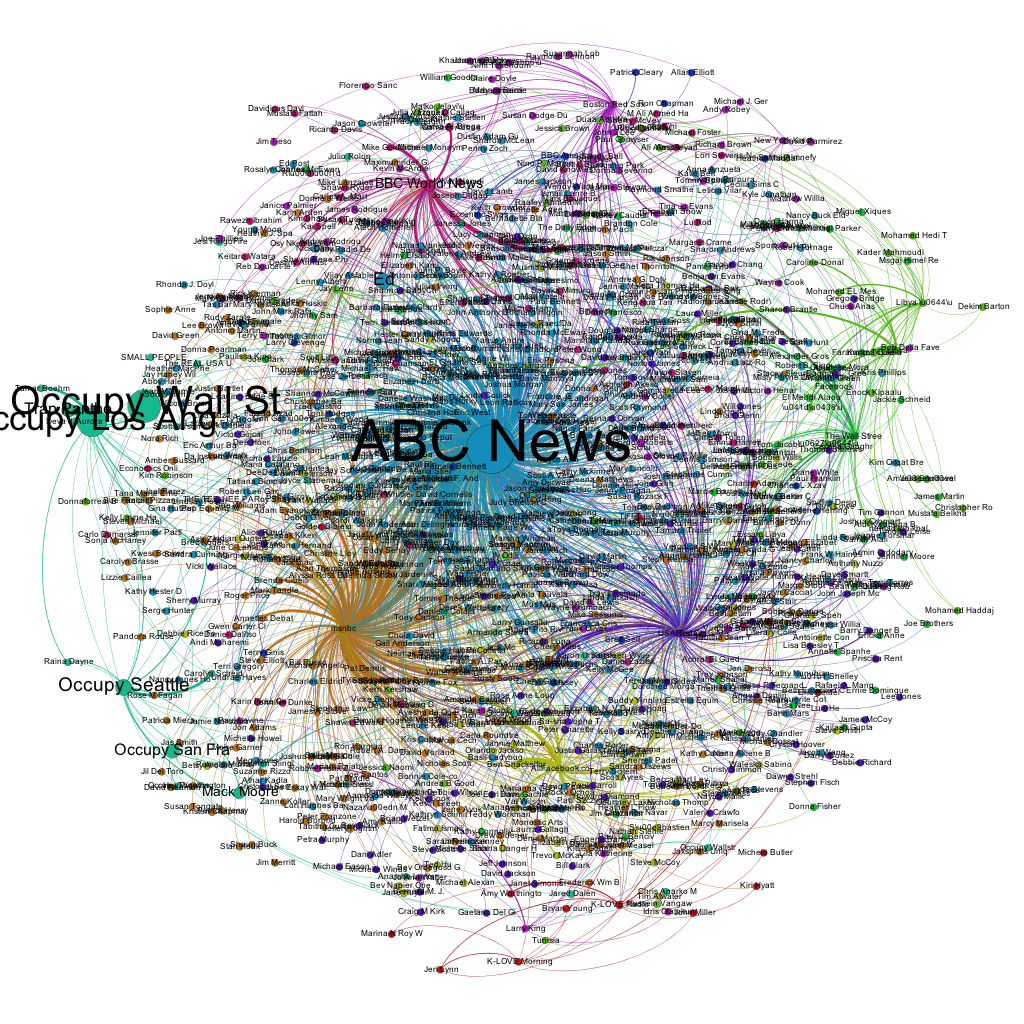 11/08/2012
CCW, Sedona, ZA
15
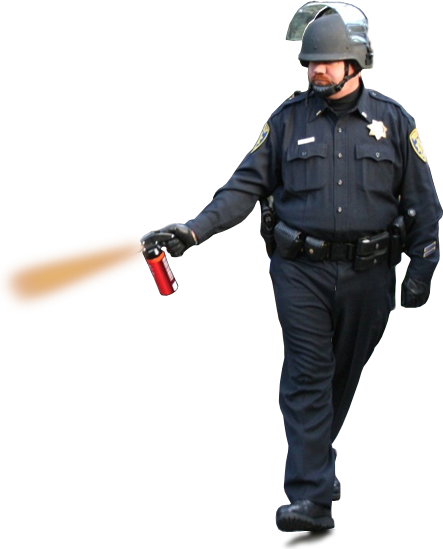 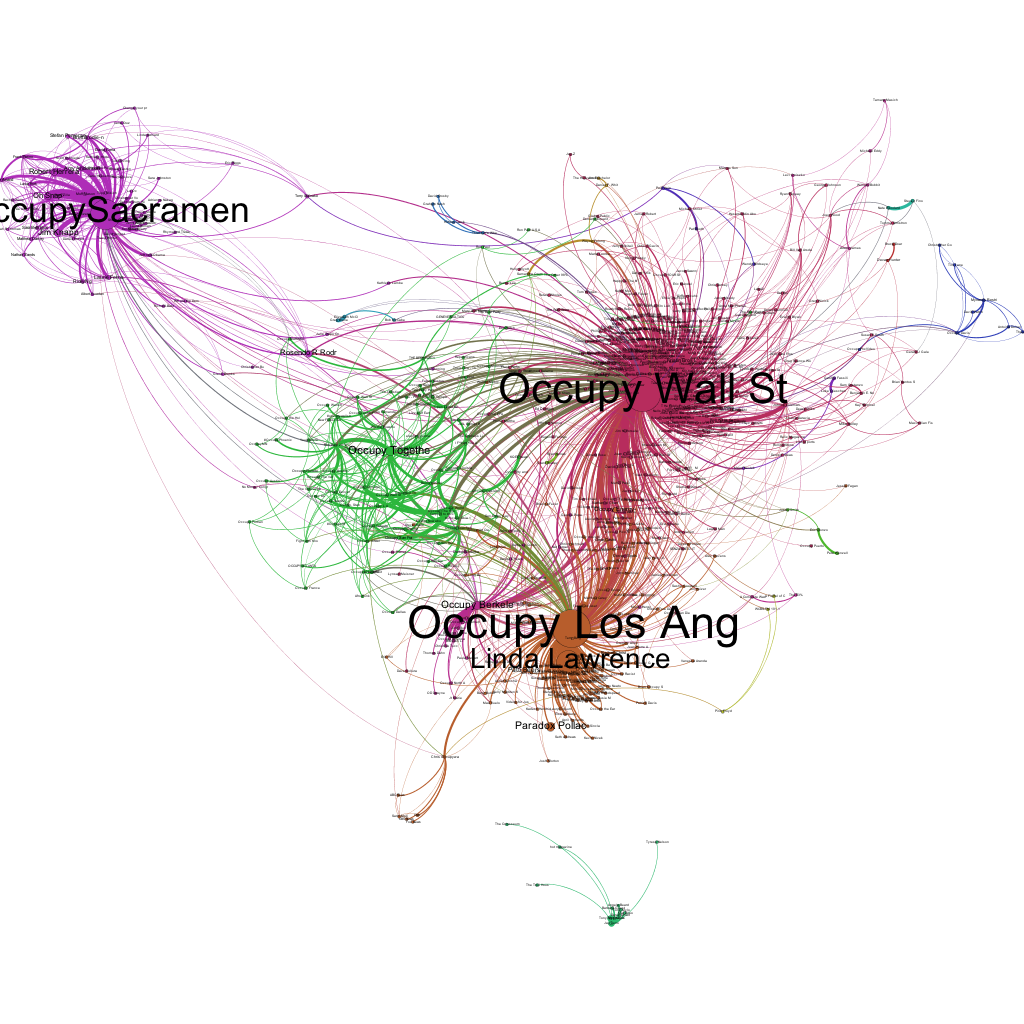 On November 18, 2011
November 6-12 of 2011
11/08/2012
CCW, Sedona, ZA
16
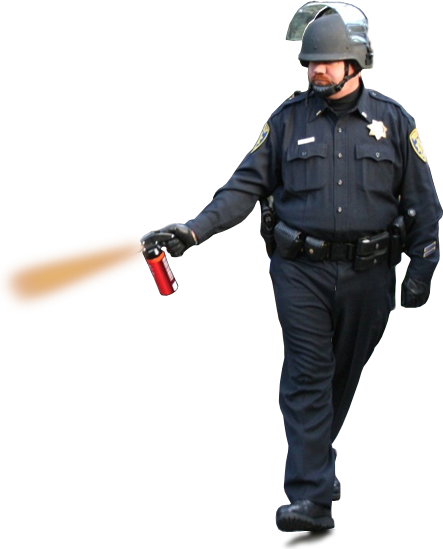 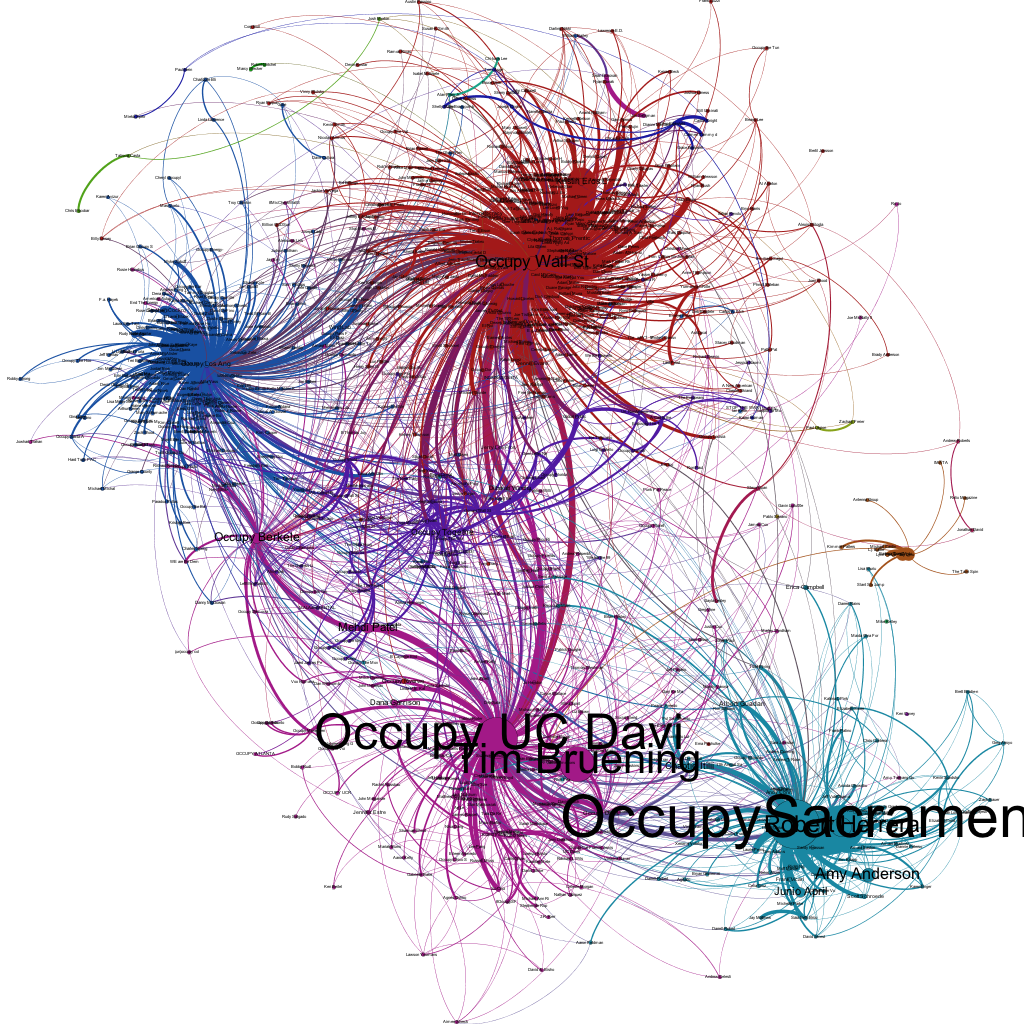 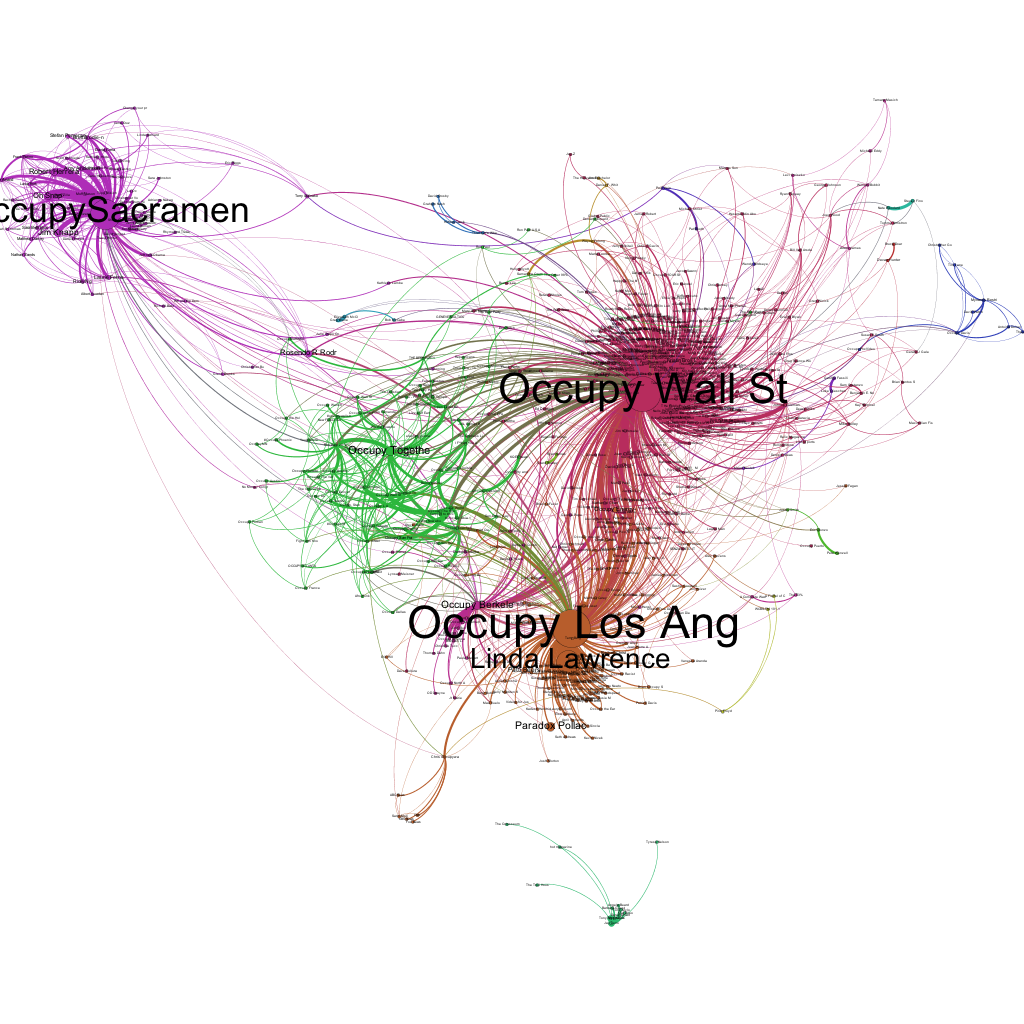 November 20-26 of 2011
November 6-12 of 2011
11/08/2012
CCW, Sedona, ZA
17
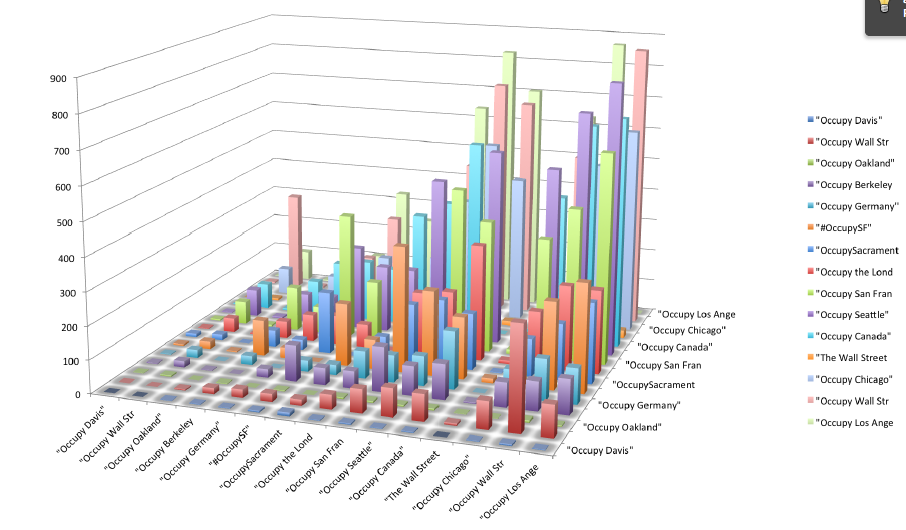 11/08/2012
CCW, Sedona, ZA
18
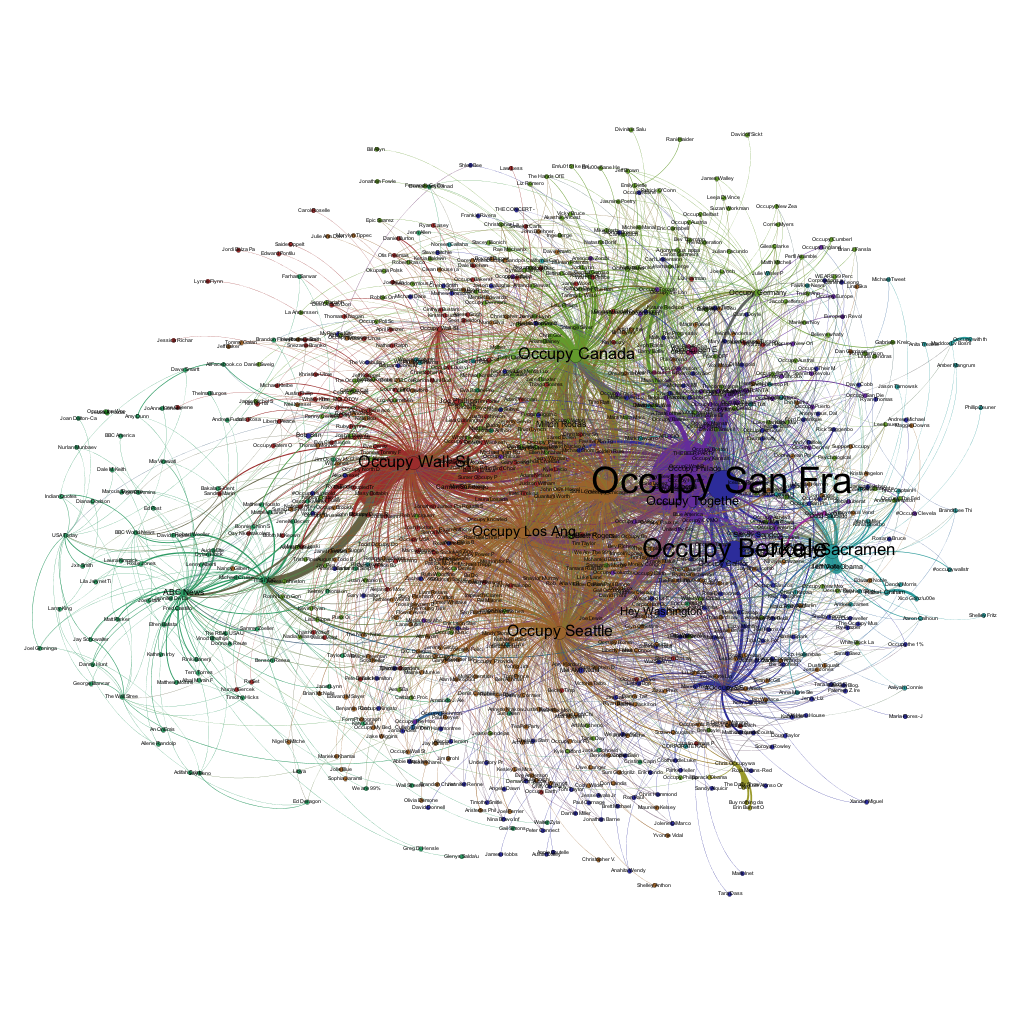 11/08/2012
CCW, Sedona, ZA
19
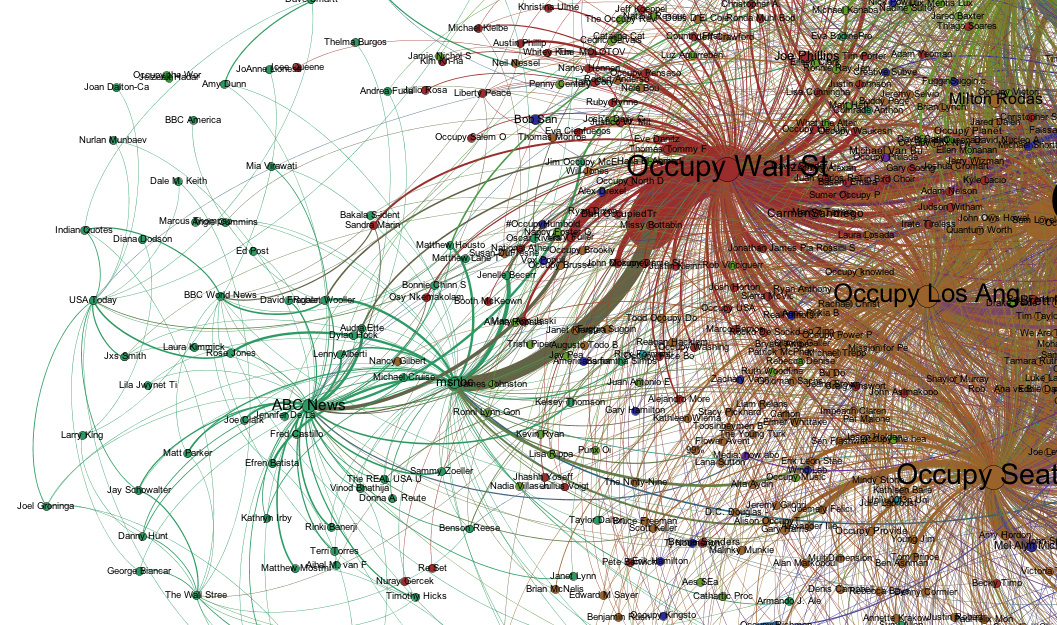 11/08/2012
CCW, Sedona, ZA
20
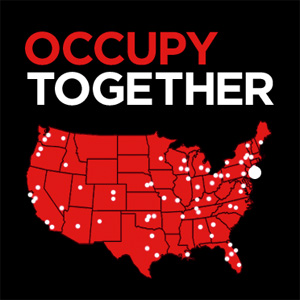 #Users
#Comments/Messages
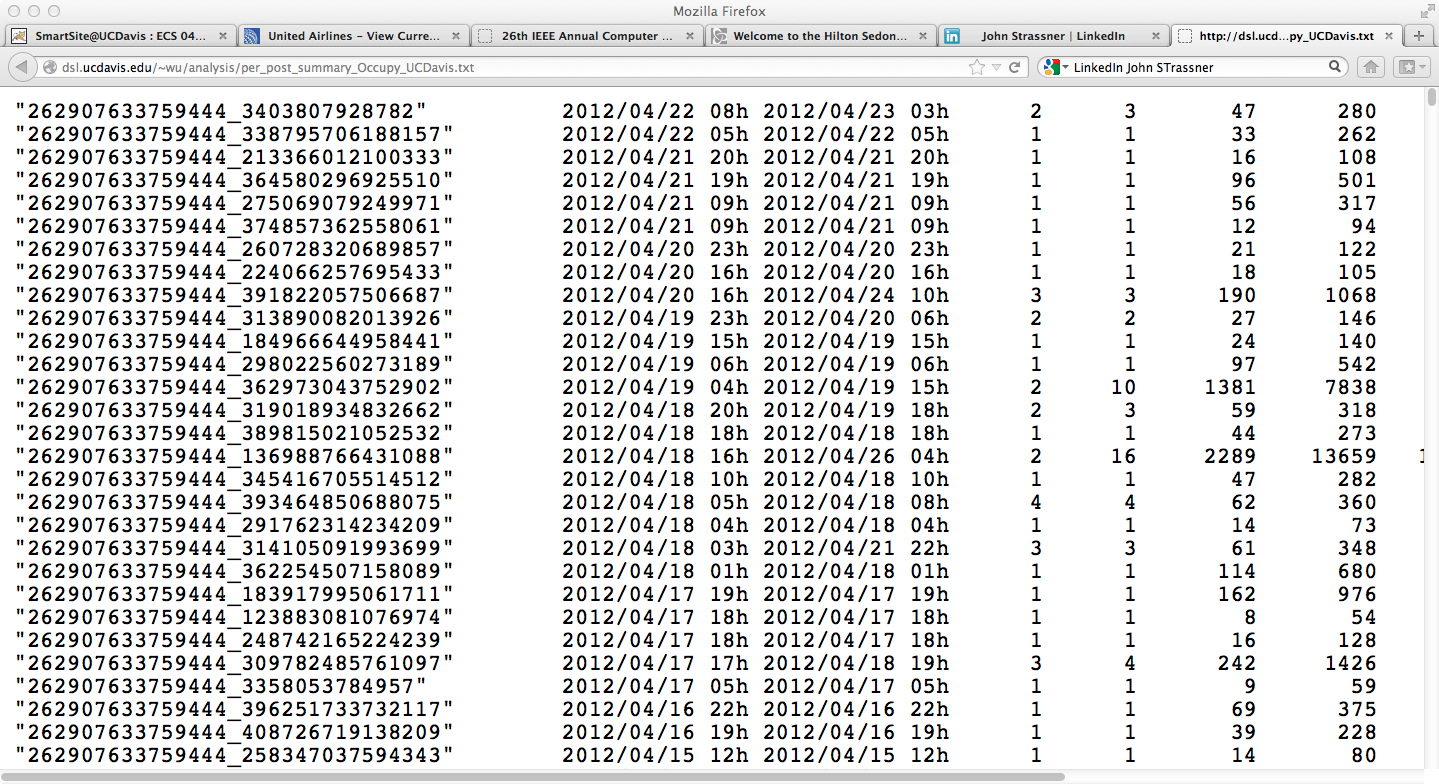 11/08/2012
CCW, Sedona, ZA
21
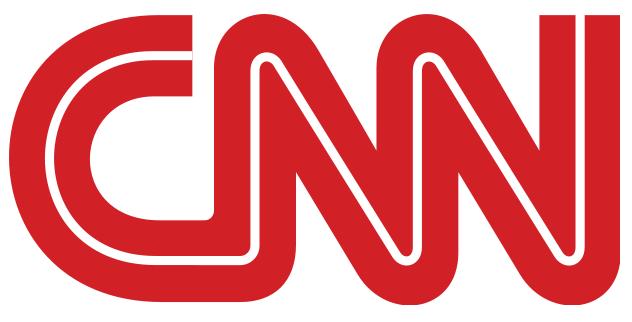 #Users
#Comments/Messages
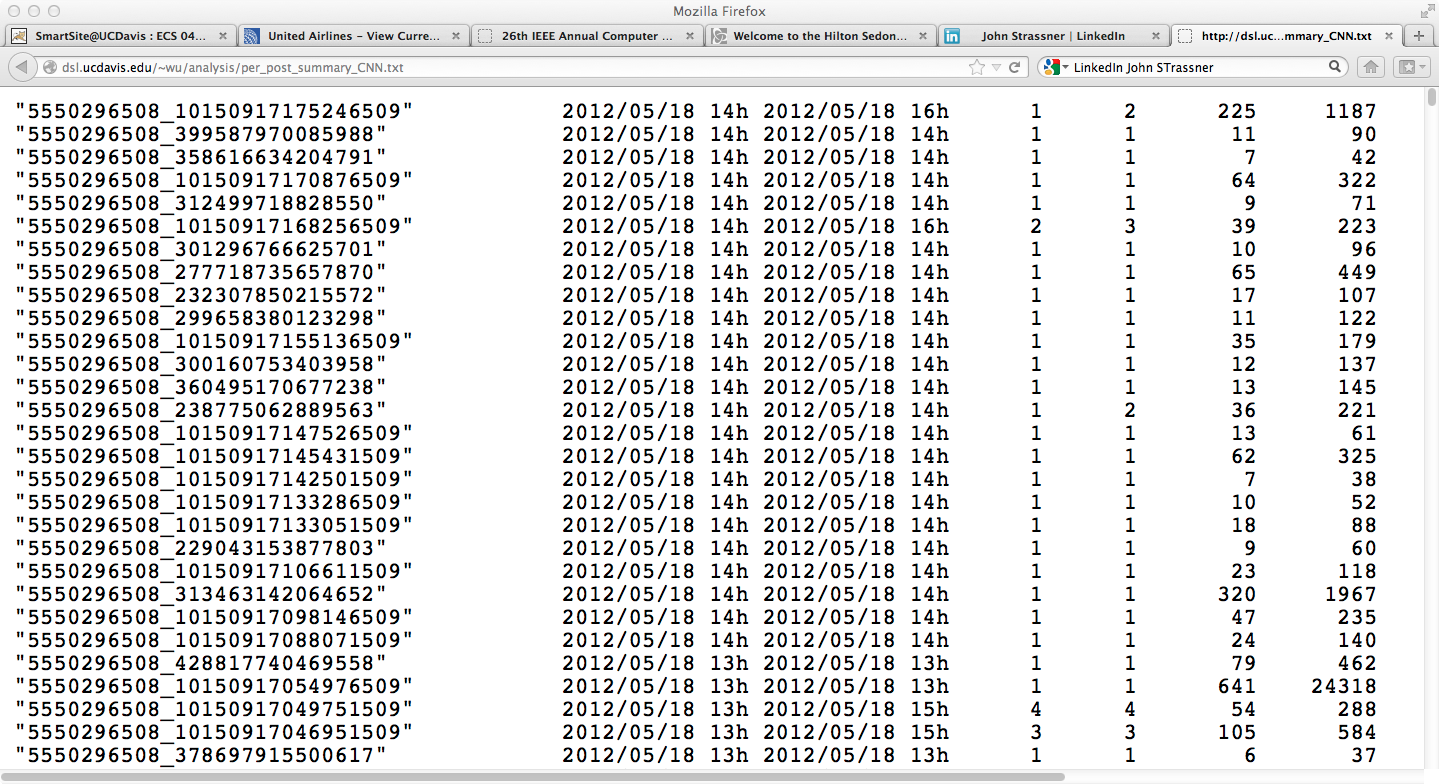 11/08/2012
CCW, Sedona, ZA
22
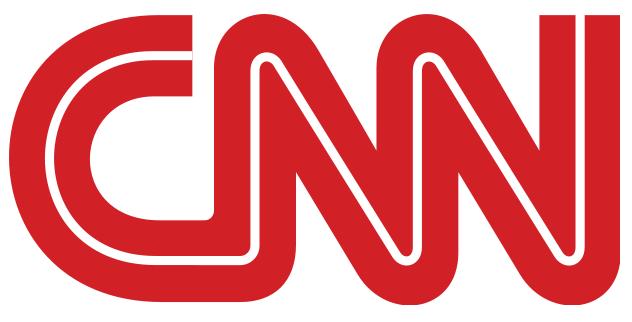 #Users
#Comments/Messages
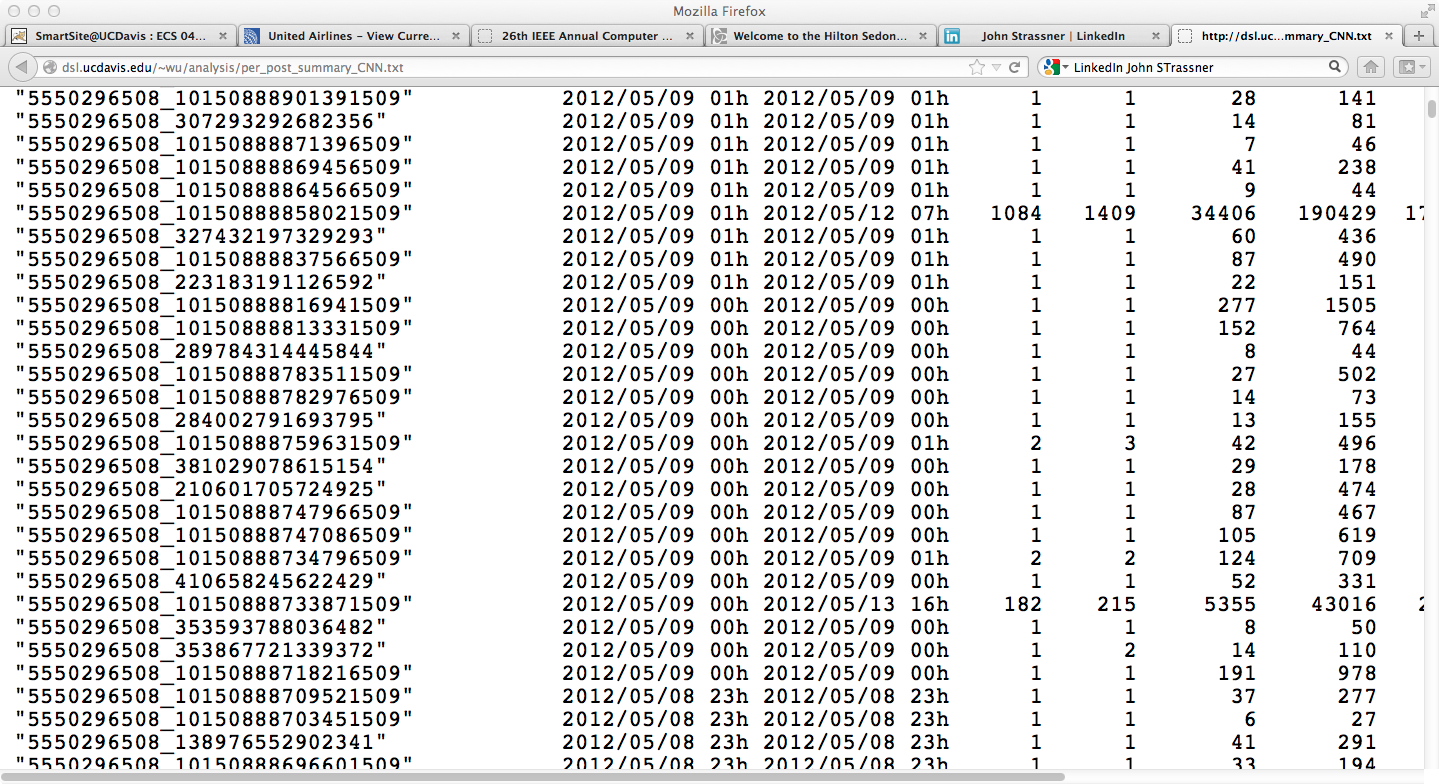 11/08/2012
CCW, Sedona, ZA
23
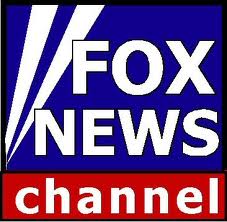 #Users
#Comments/Messages
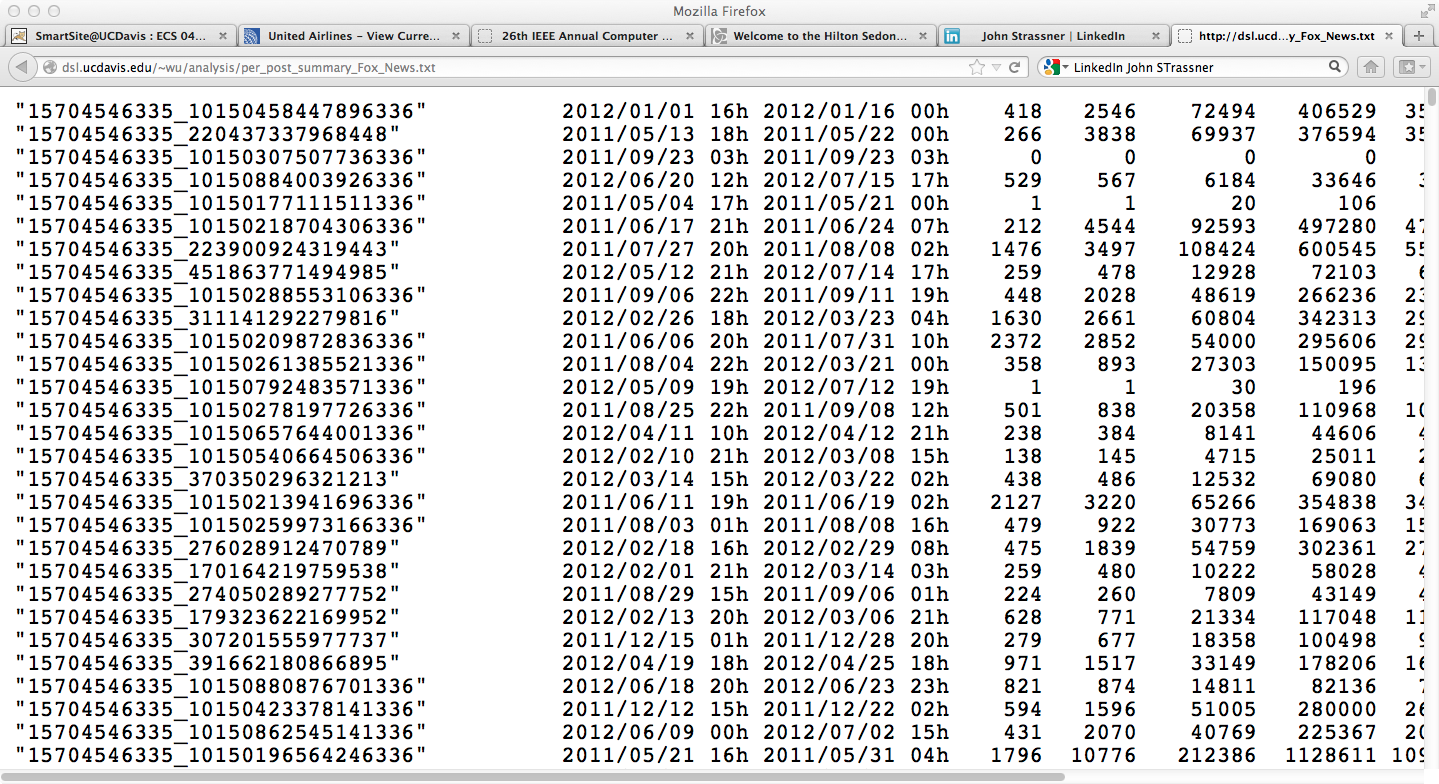 11/08/2012
CCW, Sedona, ZA
24
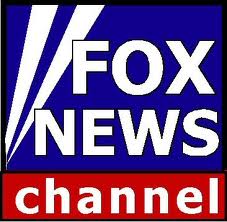 #Users
#Comments/Messages
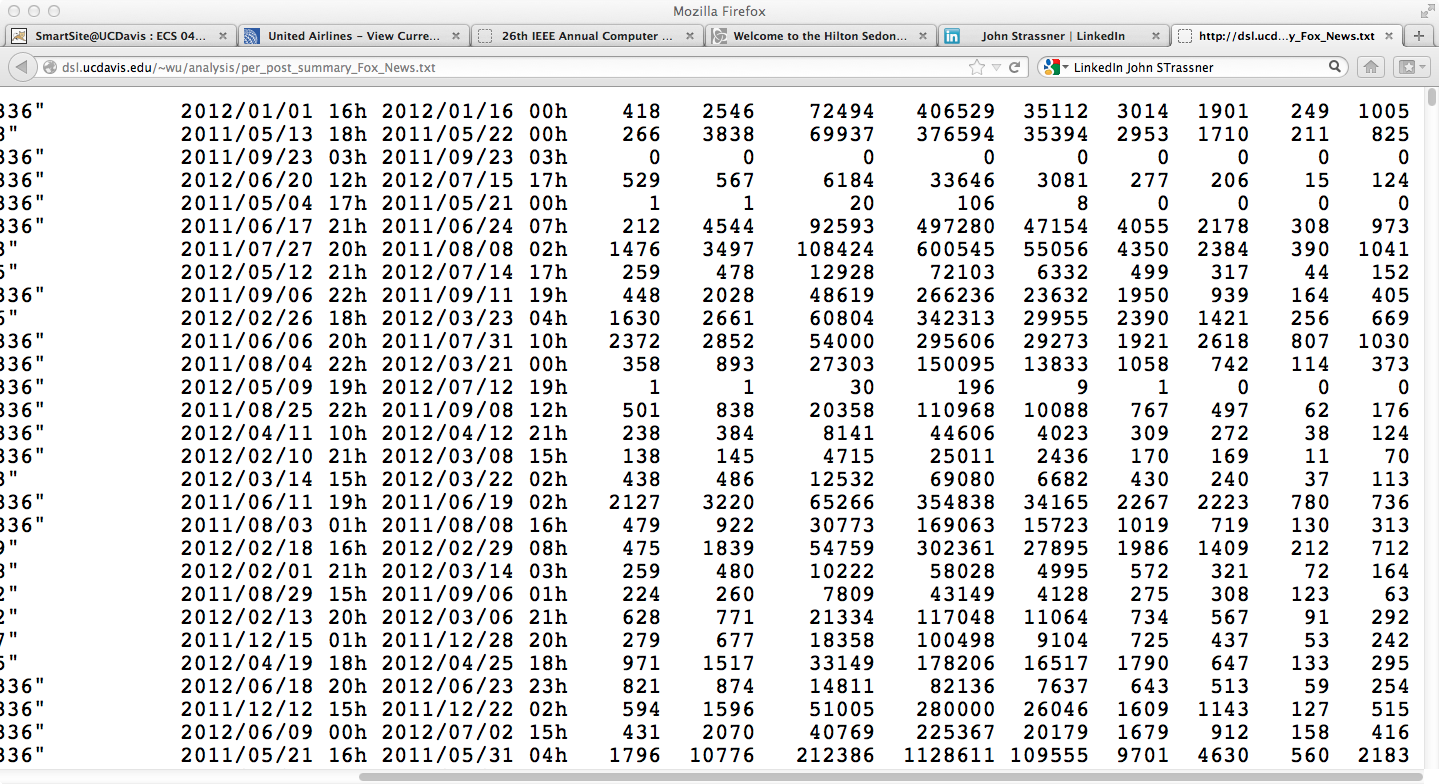 Sad  Anger
Positive Emotion
11/08/2012
CCW, Sedona, ZA
25
Negative Emotion
11/08/2012
CCW, Sedona, ZA
26
11/08/2012
CCW, Sedona, ZA
27
11/08/2012
CCW, Sedona, ZA
28
1. Social Intelligence
Social Structure/Community and Influence
Graph Analysis, Community detection, Diversity
Social Dynamics and Mobility
Micro-/Marco-structural SNA
Journalism/Communication Analysis
Information Cascade, Argumentation
Psychological/Sociological Linguistic Analysis
System Interference/artifact
Due Engineering/system design
Information accessibility/survivability
11/08/2012
CCW, Sedona, ZA
29
Social Structure based Information Ranking
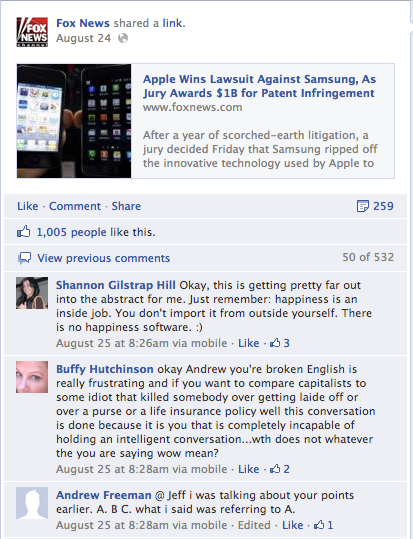 Social Interactive Graph (SIG)

Likes on the post
Comments on the post
Likes on the comments
Tags among posts

It could be either directed or undirected.
11/08/2012
CCW, Sedona, ZA
30
[Speaker Notes: We first define two kinds of graphs on which we will apply our measurements. Social Interactive Graph is defined by considering all the interactions in a single post. There are four types of actions: XX, XX, XX, XX.]
Social Structure based Information Ranking:Preliminary Results
Cumulative Frequency Distribution, Occupy Groups
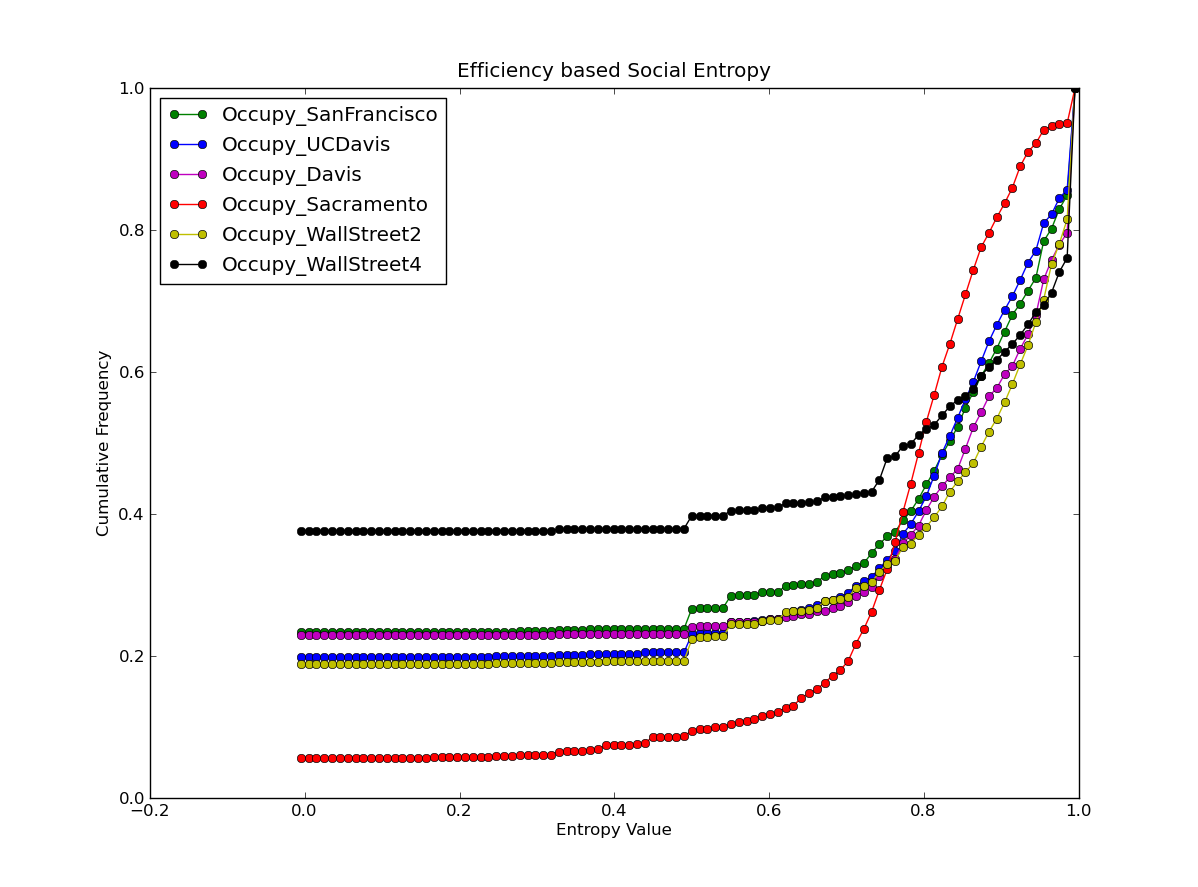 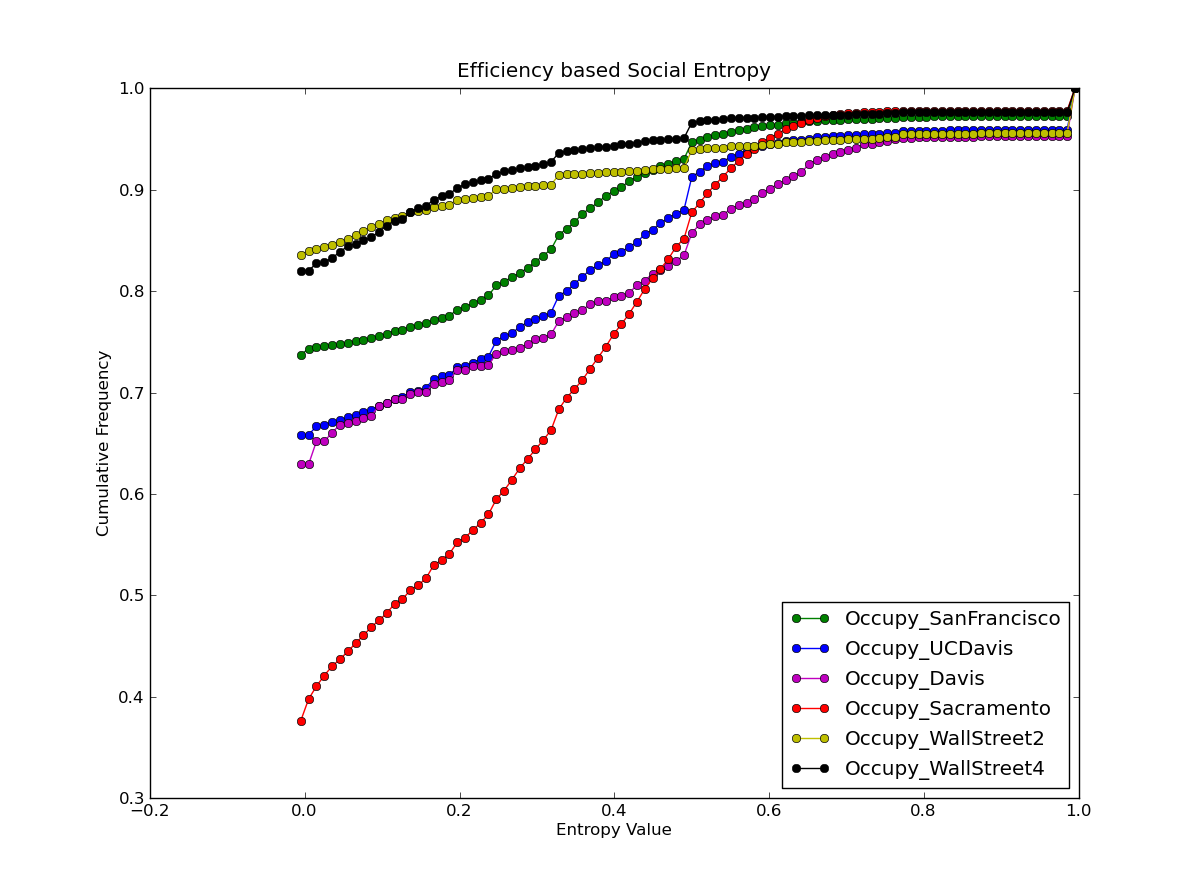 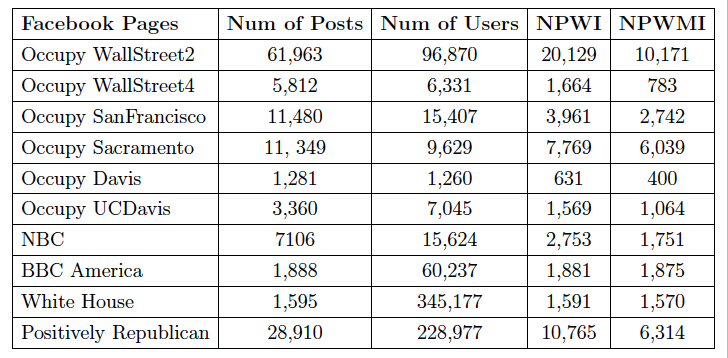 Post Graph (PG)
Social Interactive Graph (SIG)
11/08/2012
CCW, Sedona, ZA
31
[Speaker Notes: A post does not attract any interactions, its entropy is zero. Sacramento, the average post a user participate is larger than one while others are all less than one. This means the interactions of users are more uniform distribution on the posts. So a lot of post has interactions on it and these interaction will provide more diverse]
1. Social Intelligence
Social Structure/Community and Influence
Graph Analysis, Community detection, Diversity
Social Dynamics and Mobility
Micro-/Marco-structural SNA
Journalism/Communication Analysis
Information Cascade, Argumentation
Psychological/Sociological Linguistic Analysis
System Interference/artifact
Due Engineering/system design
Information accessibility/survivability
11/08/2012
CCW, Sedona, ZA
32
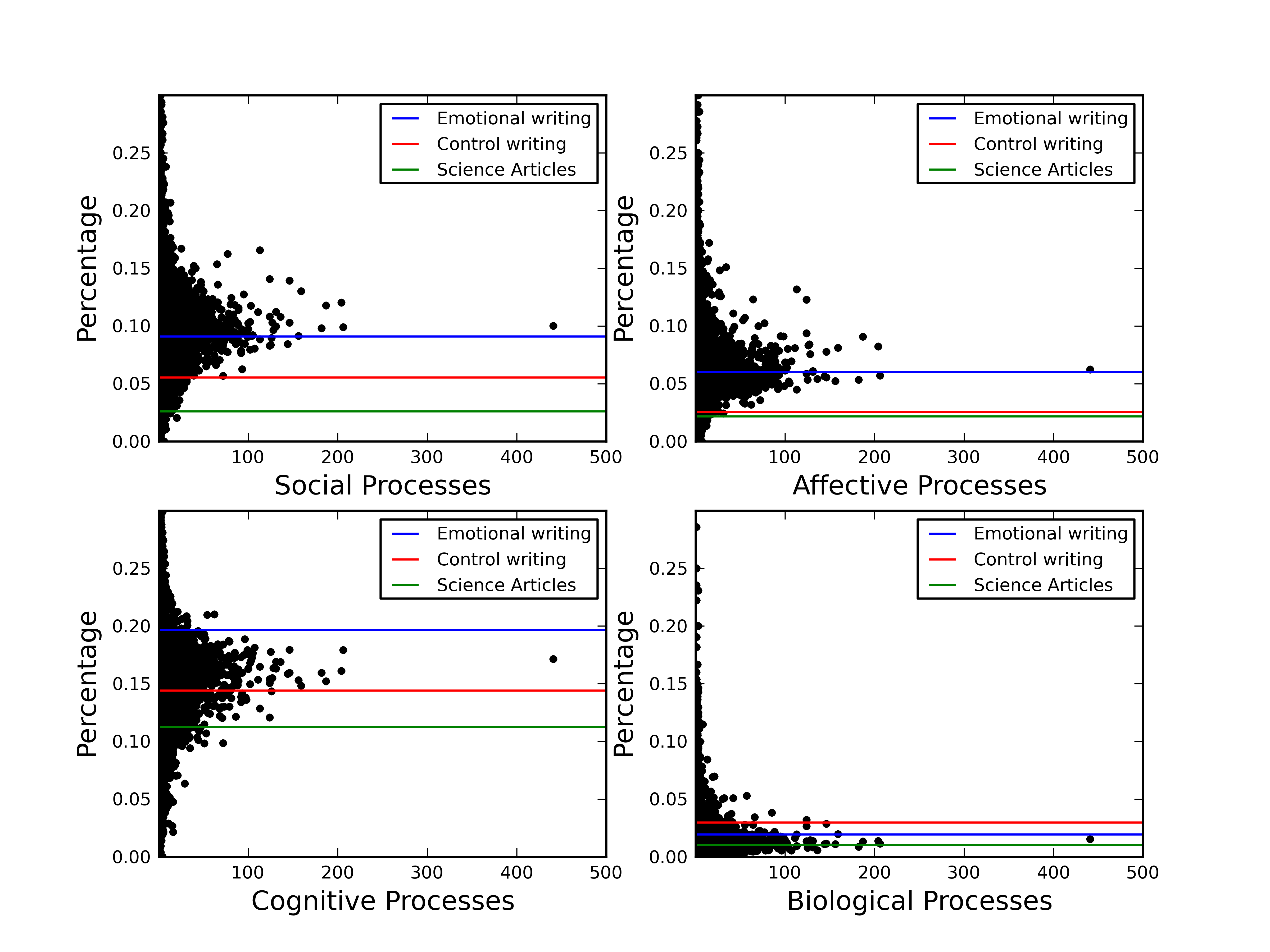 11/08/2012
CCW, Sedona, ZA
33
Timing of/Language used(in Comments)
More than 70% first comment in the first 30 minutes.
If the post has more than 20 comments, only 2% of the posts has the first comment later than 30 minutes.
Only 5% posts got their first comment will have greater than 10 comments in total.
11/08/2012
CCW, Sedona, ZA
34
1. Social Intelligence
Social Structure/Community and Influence
Graph Analysis, Community detection, Diversity
Social Dynamics and Mobility
Micro-/Marco-structural SNA
Journalism/Communication Analysis
Information Cascade, Argumentation
Psychological/Sociological Linguistic Analysis
System Interference/artifact
Due policy/engineering/system design
Information accessibility/survivability
11/08/2012
CCW, Sedona, ZA
35
2. Network, System, Security/Privacy
Trying to capture how/where our society interacts:
Contents
Comments
Users
Likes


Engineering and Humanity/Society
Mutual Influence (and Resource Allocation?)
Decentralization, Ownership, SN “Neutrality” and Privacy
Social-aware X (e.g., X = Internet, Cloud/OS, Mobility, File storages…)
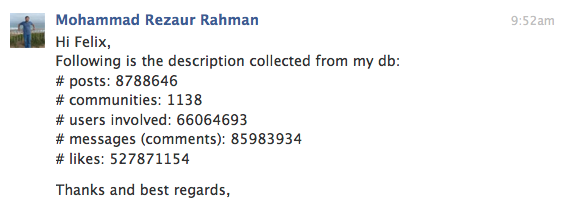 11/08/2012
CCW, Sedona, ZA
36
Application Entity
Application Entity
RelationshipPath Selection
Social
Entity
Social
Entity
Control interface
Network Entity
Network Route Binding
Network Entity
How to architect and build an Internet prototype to evaluate or possibly realize such an idea?
CCW, Sedona, ZA
11/08/2012
37
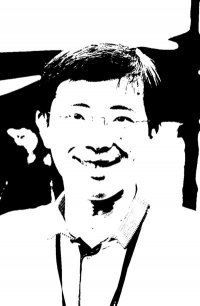 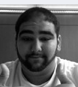 Application
Existing
Applications
Social-Enabled
Applications
and Games
Wrapper
Felix
Eric
Social Context
tagging
DSL/FAITH
Name-ID
resolution
Community
Oriented
Keywords
Social network
transformation
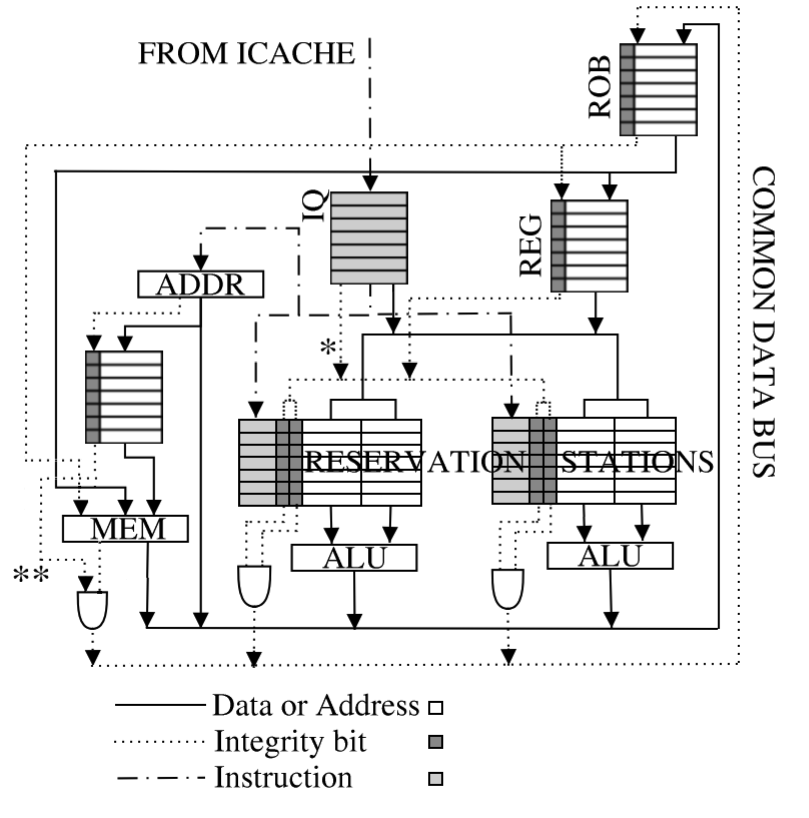 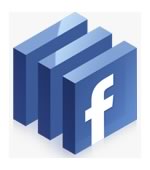 Policy/Reputation-based
Route discovery
OSN
FAITH over OSN
DSL  FAITH
Emphasizing Trustworthiness in Social Informatics
11/08/2012
CCW, Sedona, ZA
38
11/08/2012
CCW, Sedona, ZA
39
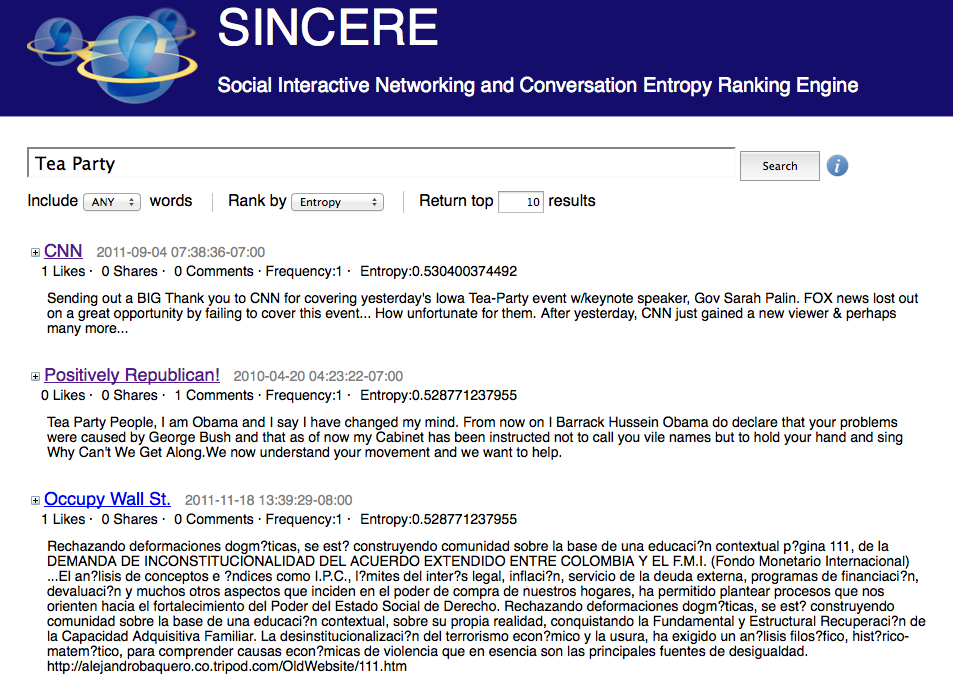 11/08/2012
CCW, Sedona, ZA
40
This is very VERY preliminary!
Collaborators/advices/criticisms much needed!
11/08/2012
CCW, Sedona, ZA
41
Acknowledgement
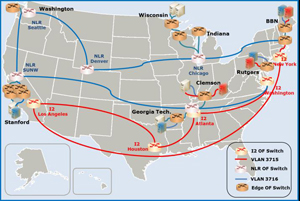 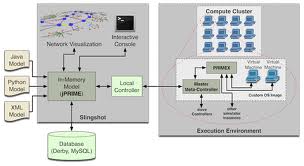 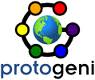 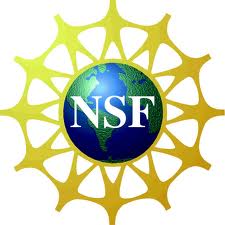 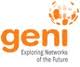 11/08/2012
CCW, Sedona, ZA
42
Social Telemedia Environment for Experimental Research
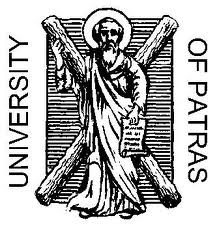 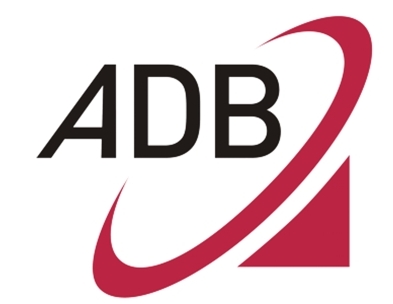 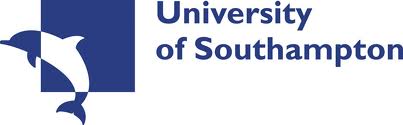 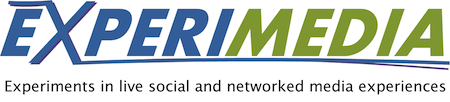 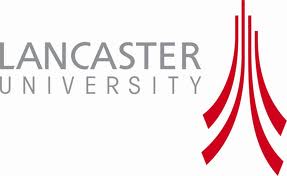 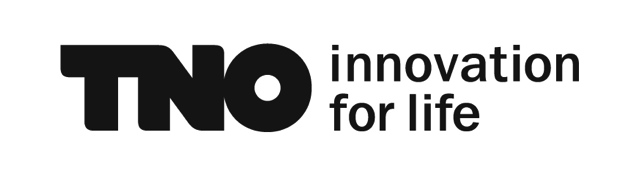 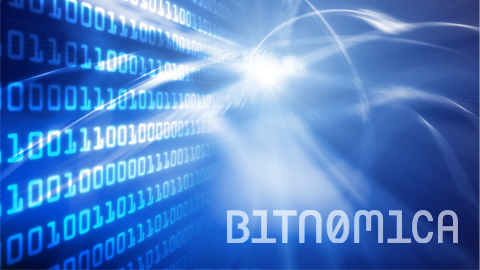 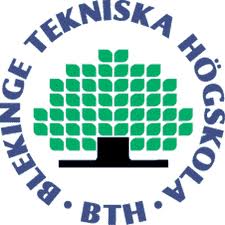 11/08/2012
CCW, Sedona, ZA
43
And, of course, inspired by…
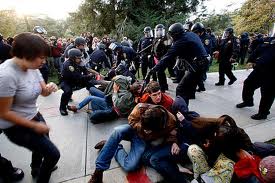 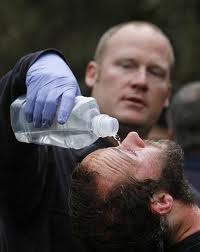 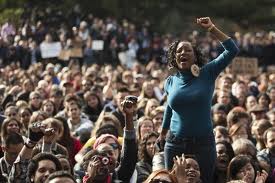 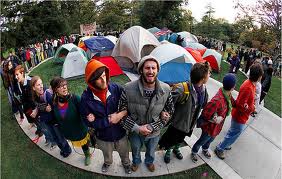 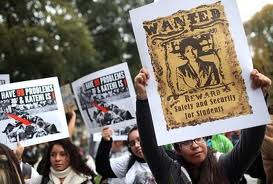 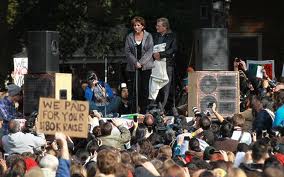 11/08/2012
CCW, Sedona, ZA
44
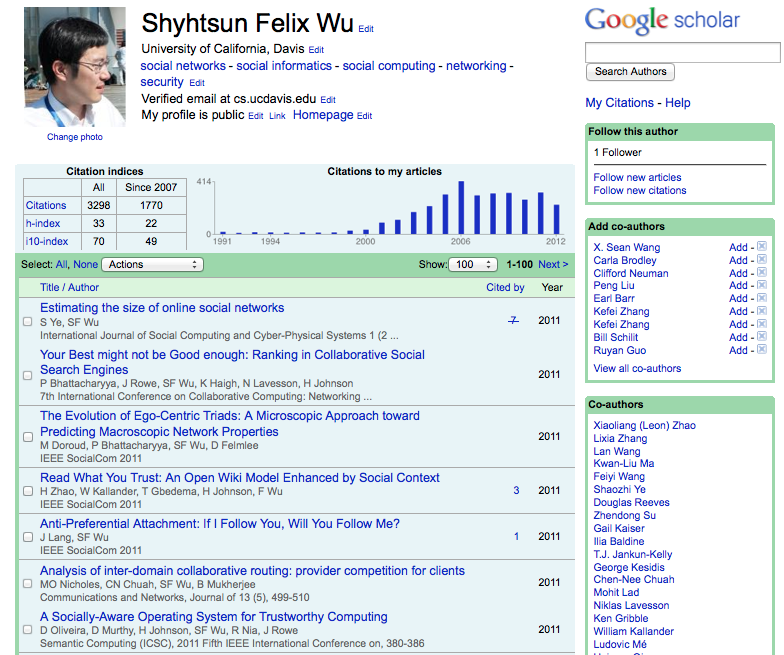 http://scholar.google.com/citations?hl=en&user=vth4SIcAAAAJ
11/08/2012
CCW, Sedona, ZA
45
“Truth hurts”
11/08/2012
CCW, Sedona, ZA
46
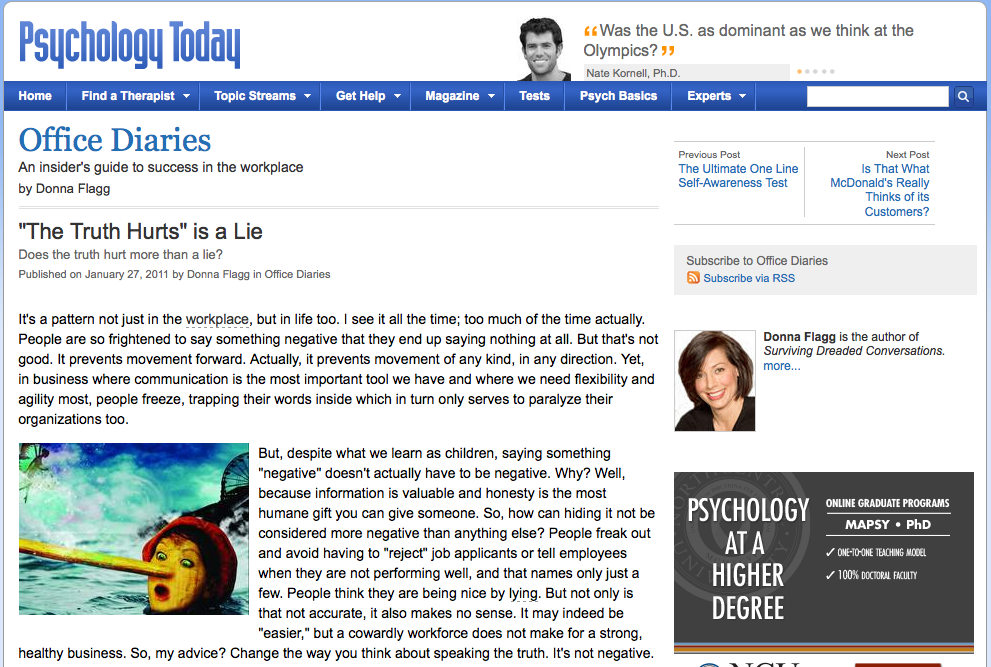 11/08/2012
CCW, Sedona, ZA
47
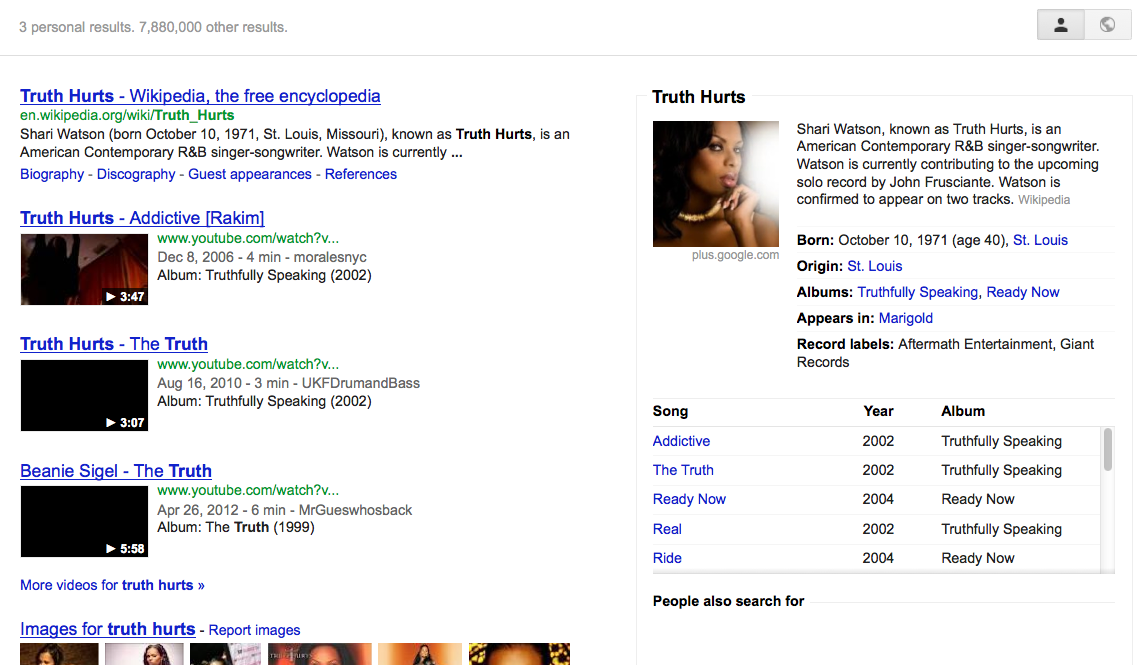 11/08/2012
CCW, Sedona, ZA
48
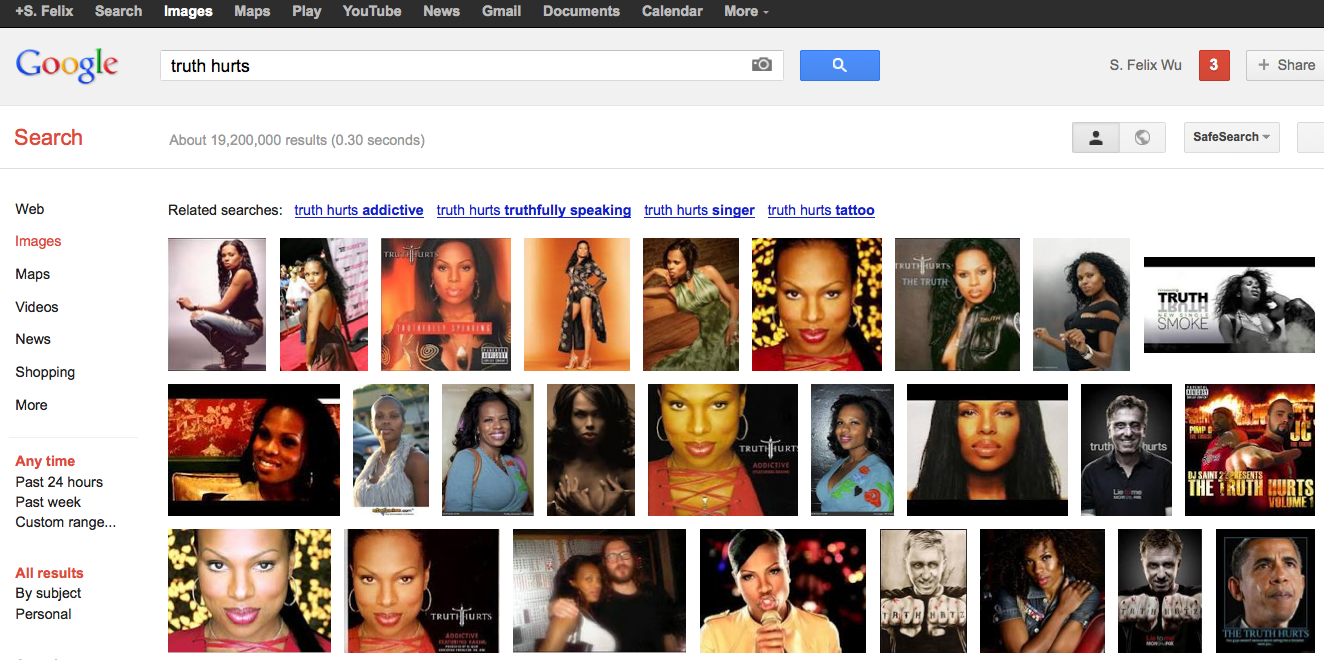 11/08/2012
CCW, Sedona, ZA
49
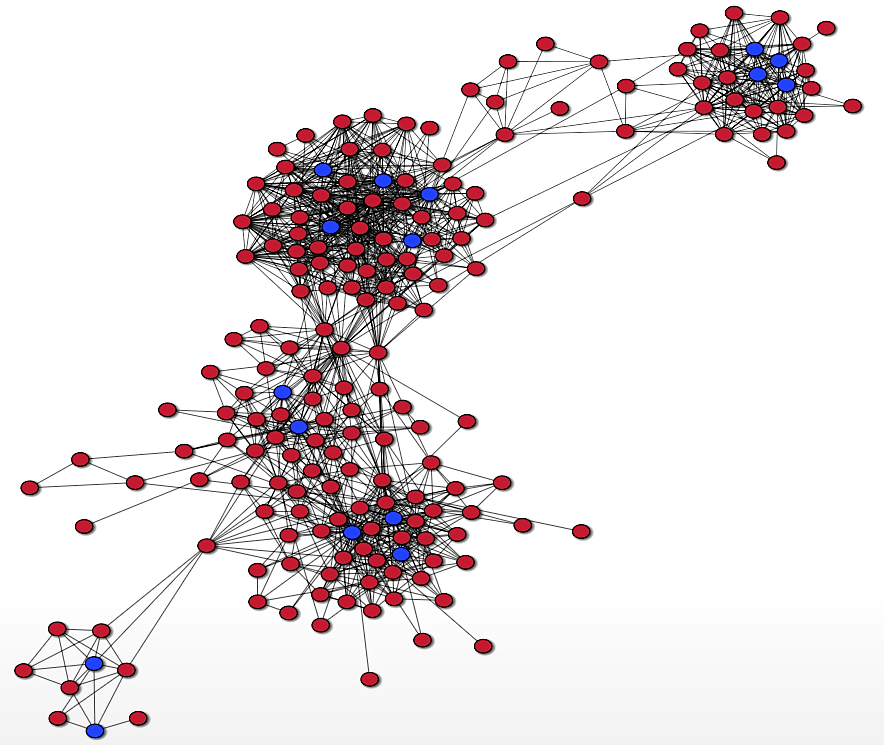 Ego-centric Social Network
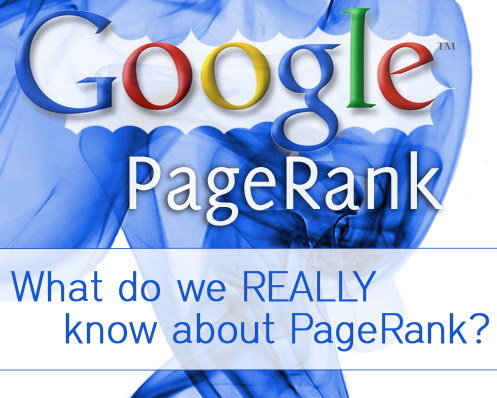 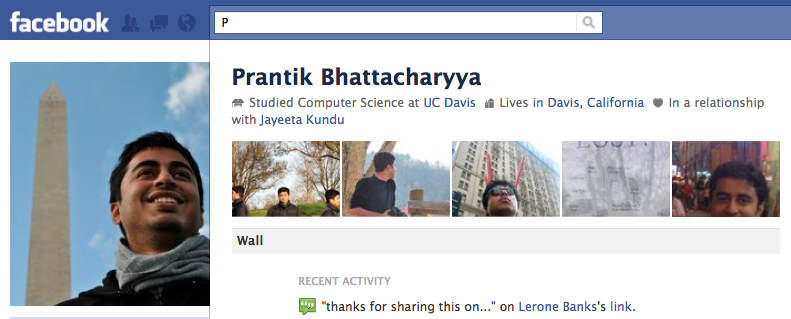 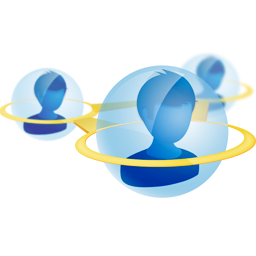 11/08/2012
CCW, Sedona, ZA
50